Современные Технологии Домостроения
г. Воронеж
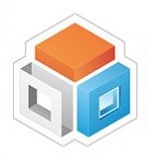 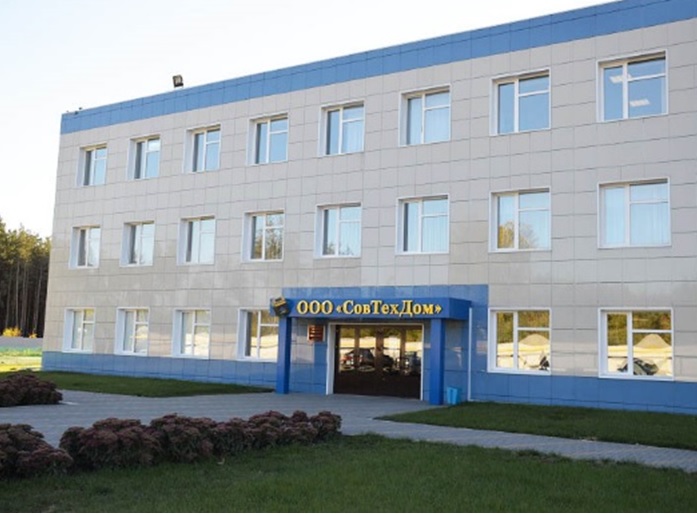 Производственная компания ООО «СовТехДом» входит в состав холдинга АО «ДСК» и была создана в 2012 году. Новое производство разместилось на территории завода КПД-3. Была проведена масштабная реконструкция существующих производственных цехов и подготовка для монтажа оборудования, а также возведен ряд дополнительных объектов
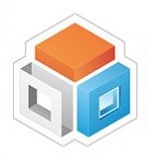 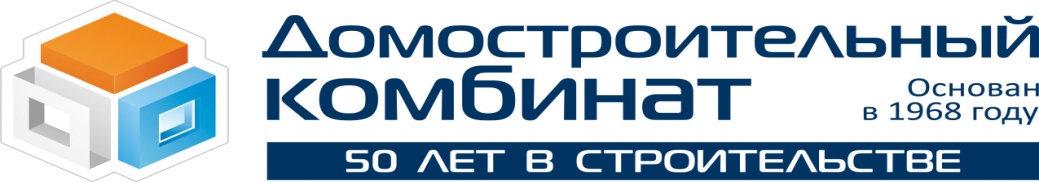 Реконструкция завода проводилась без остановки производства
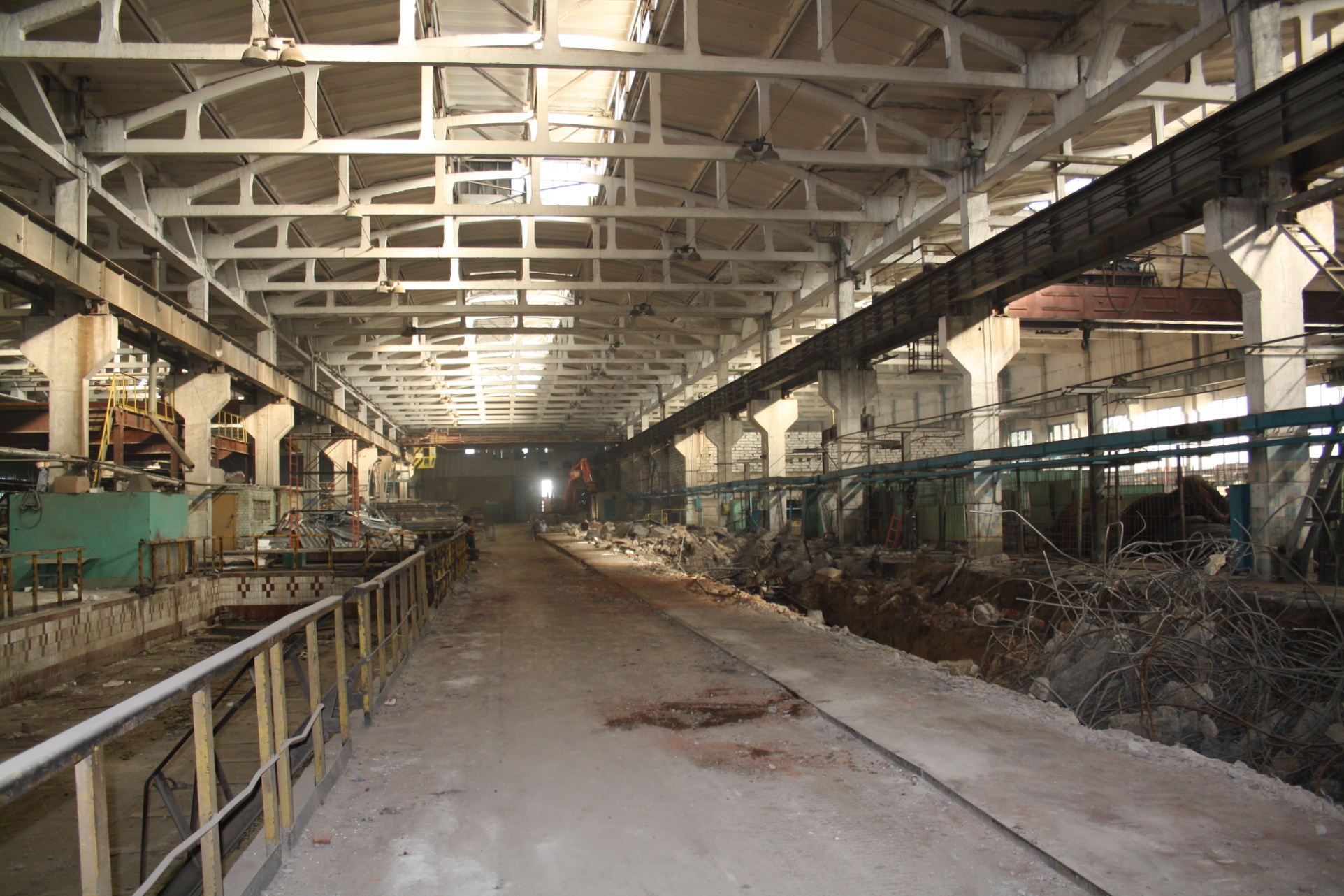 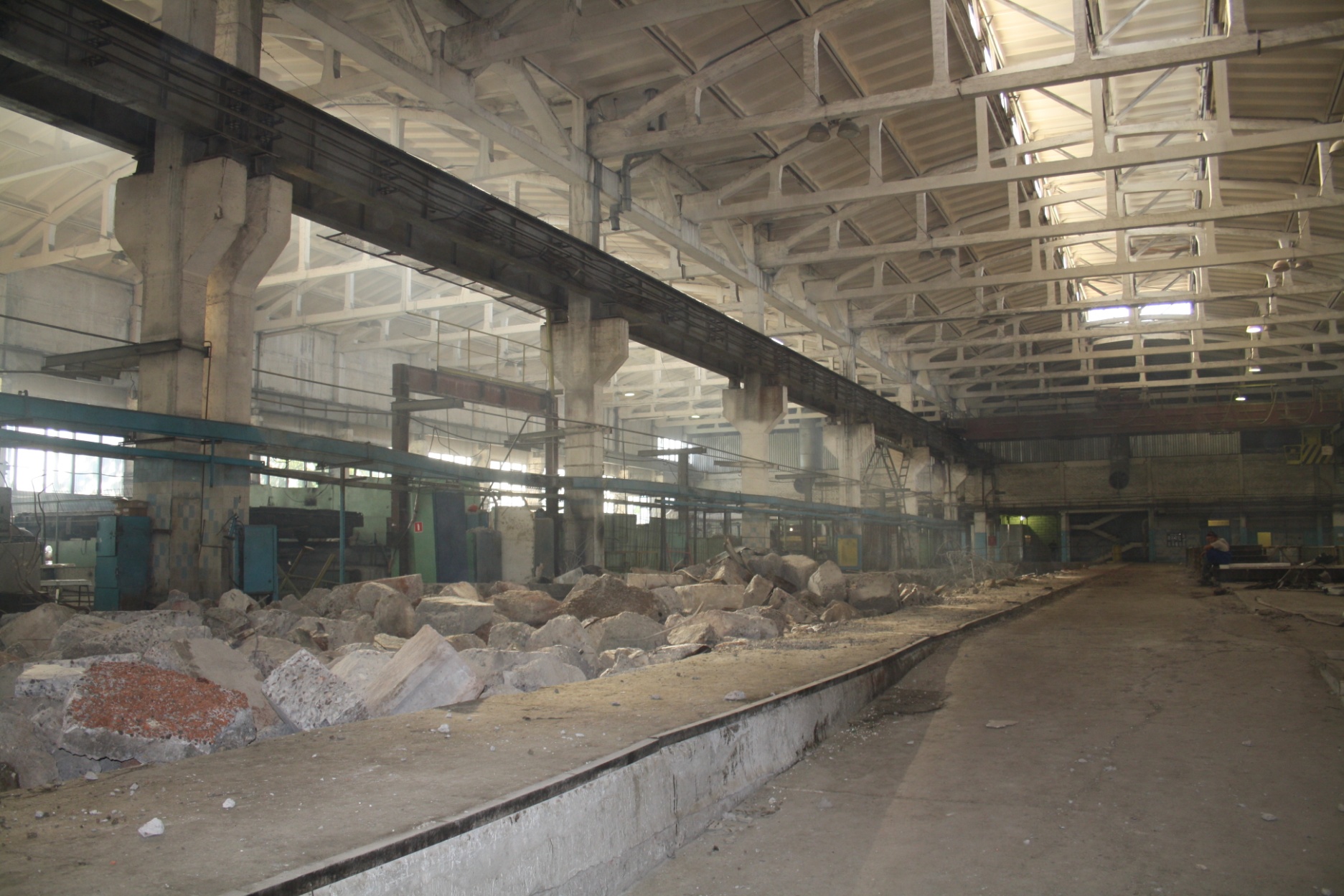 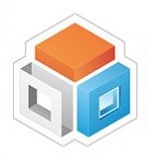 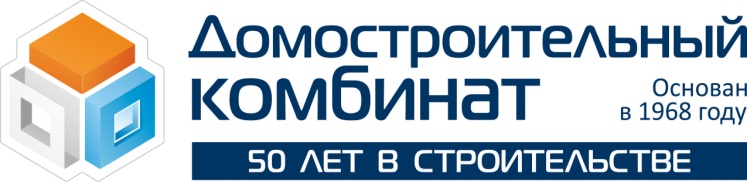 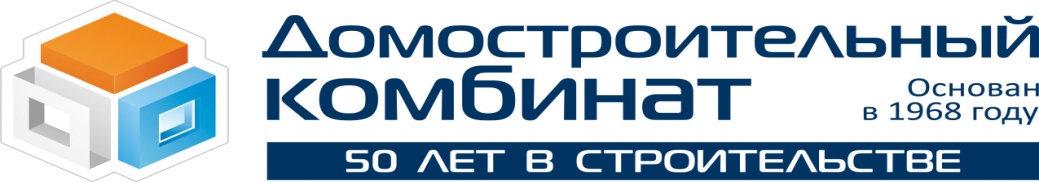 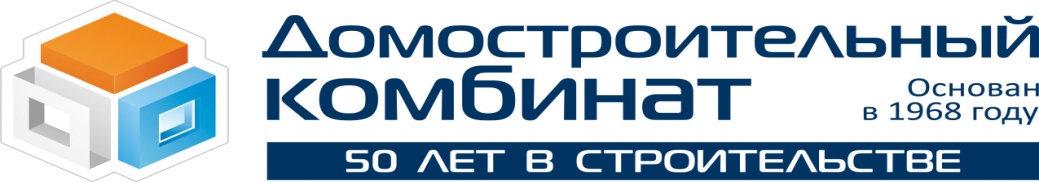 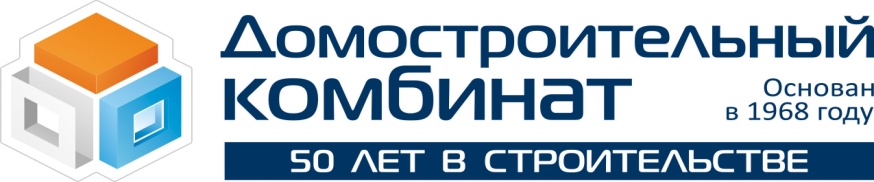 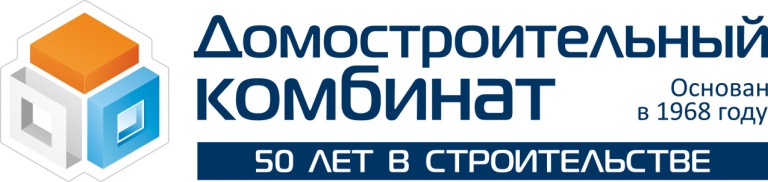 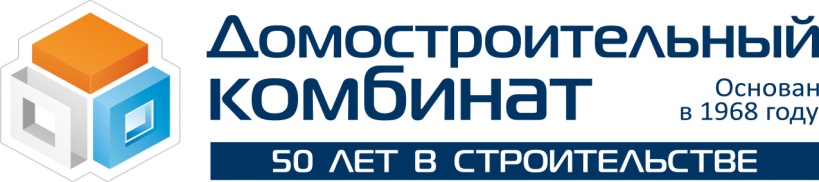 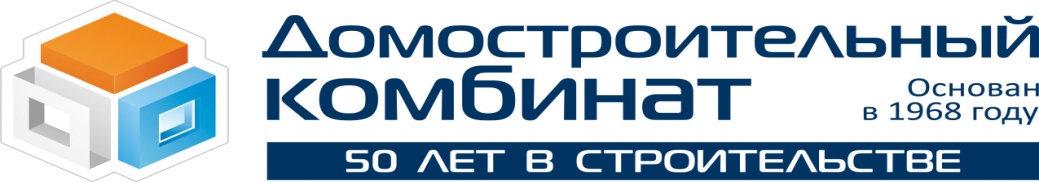 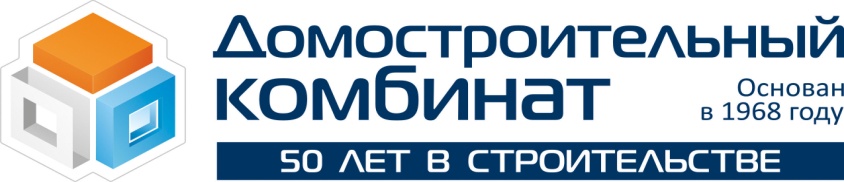 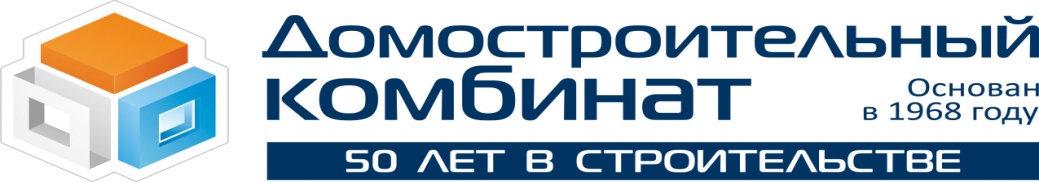 Вскрытие фактуры
ЖК Ласточкино п. Шилово
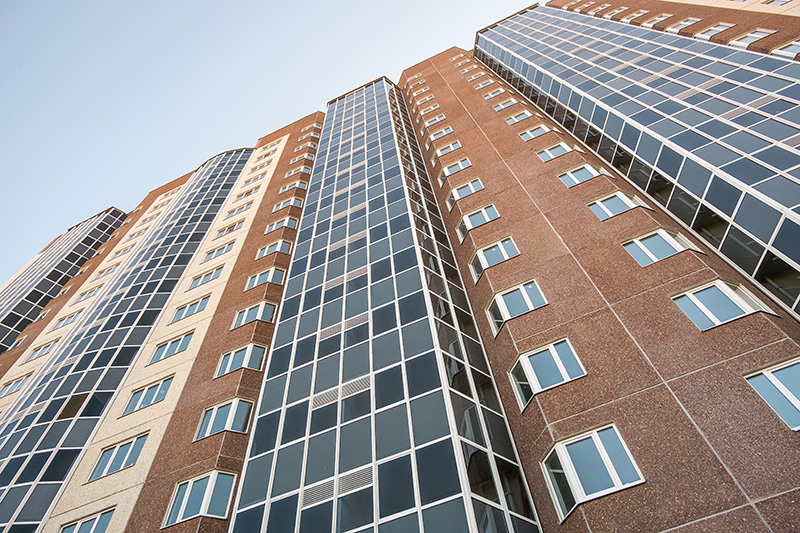 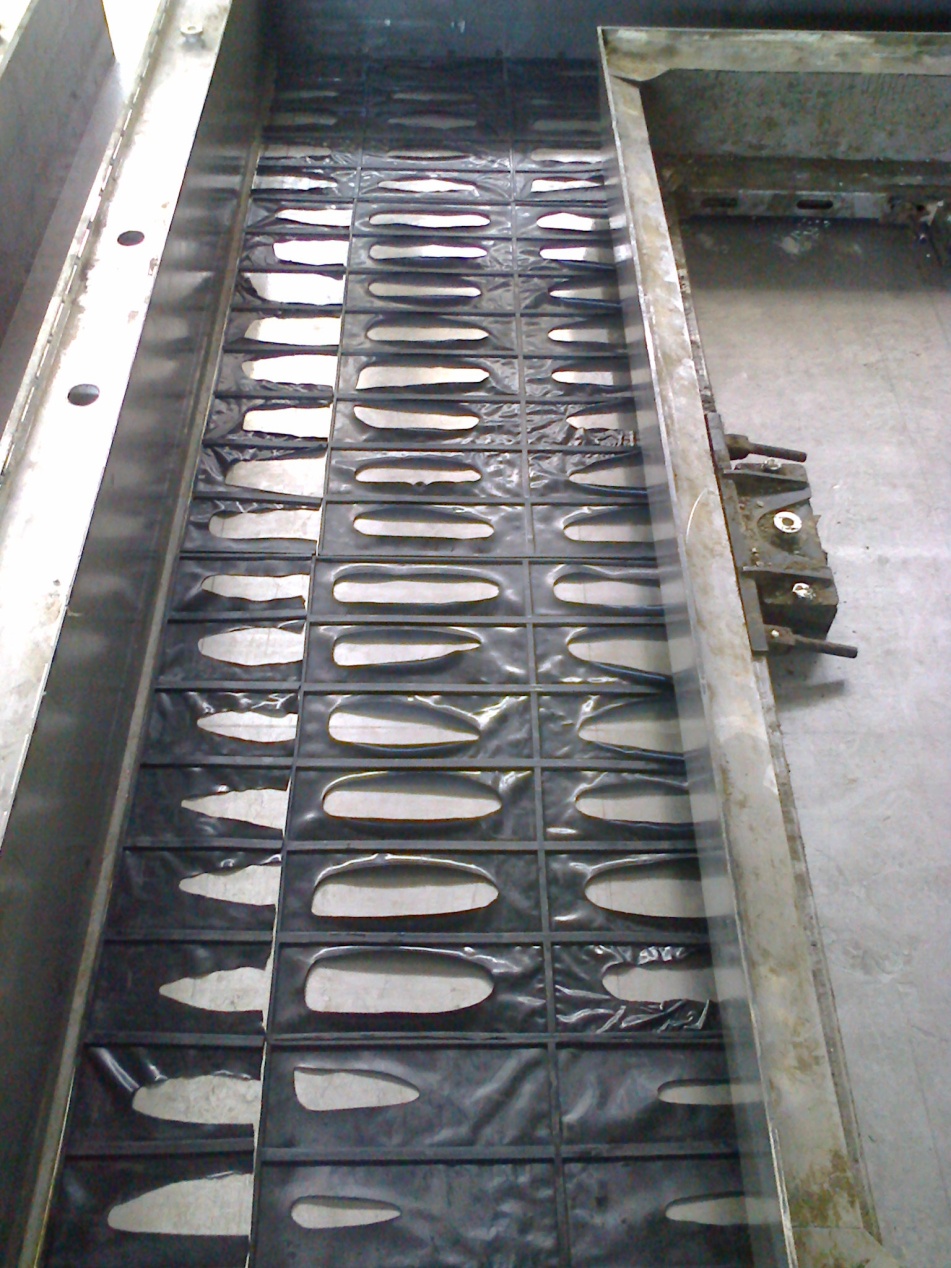 Первый опыт производства панелей с плиткой KERAMA MARAZZI
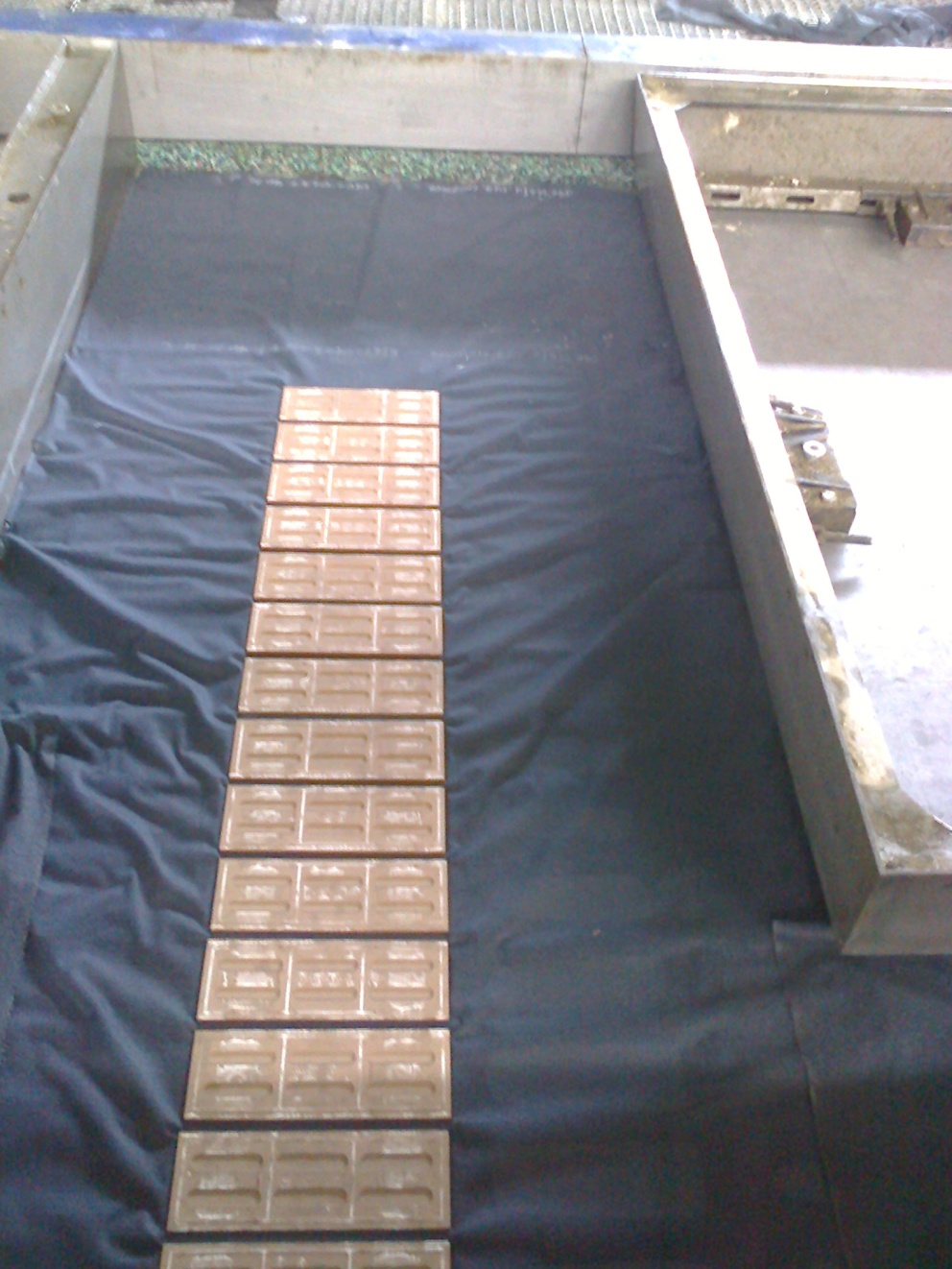 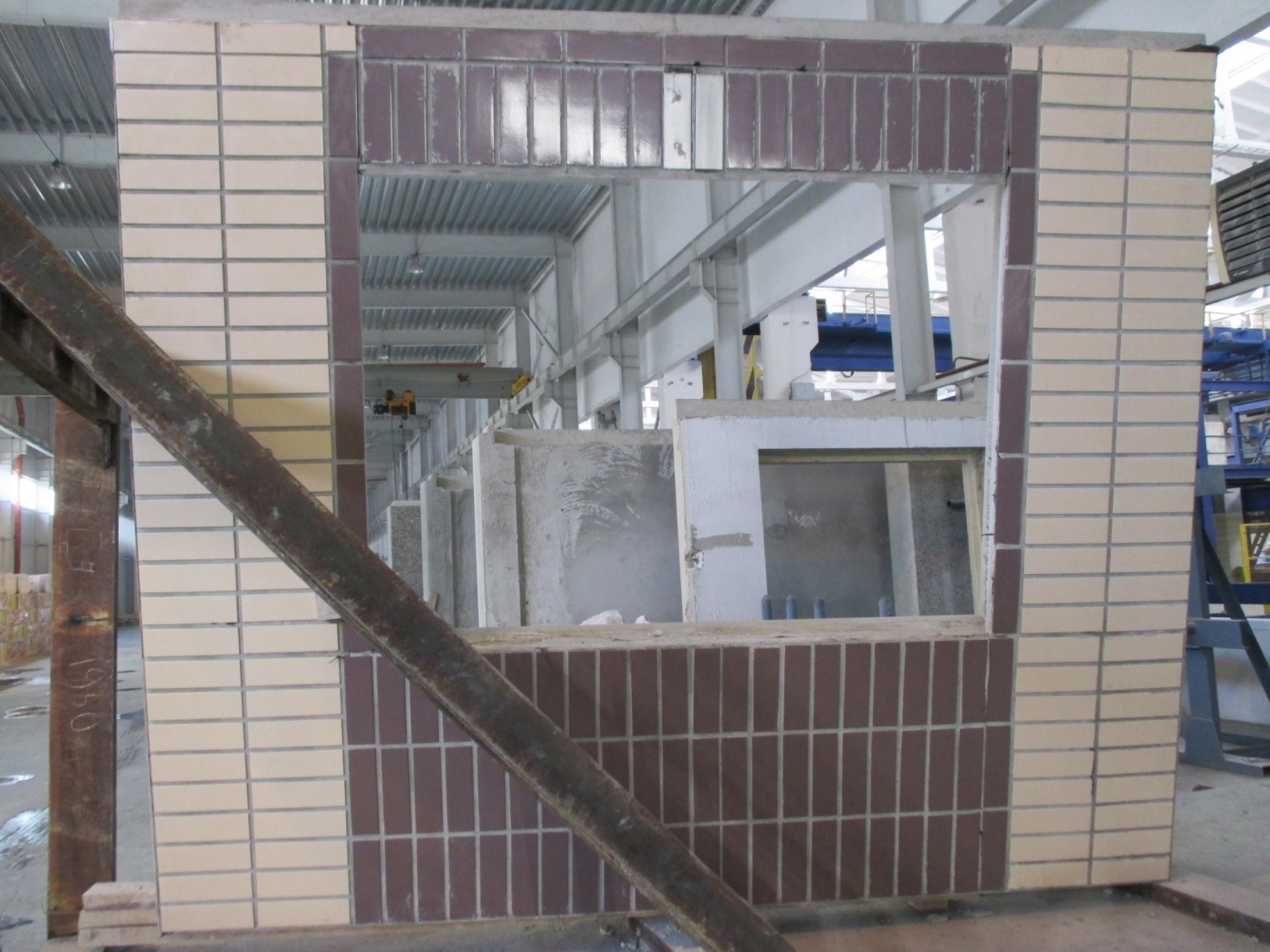 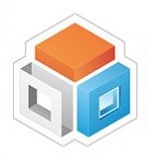 Изготовление матриц происходит в специально оборудованном помещении. Сначала в соответствии с заданием изготавливается мастер-модель со своей заданной толщиной шва, раскладкой и высотой ребра, в которой производится дальнейшее формование изделий (матриц)
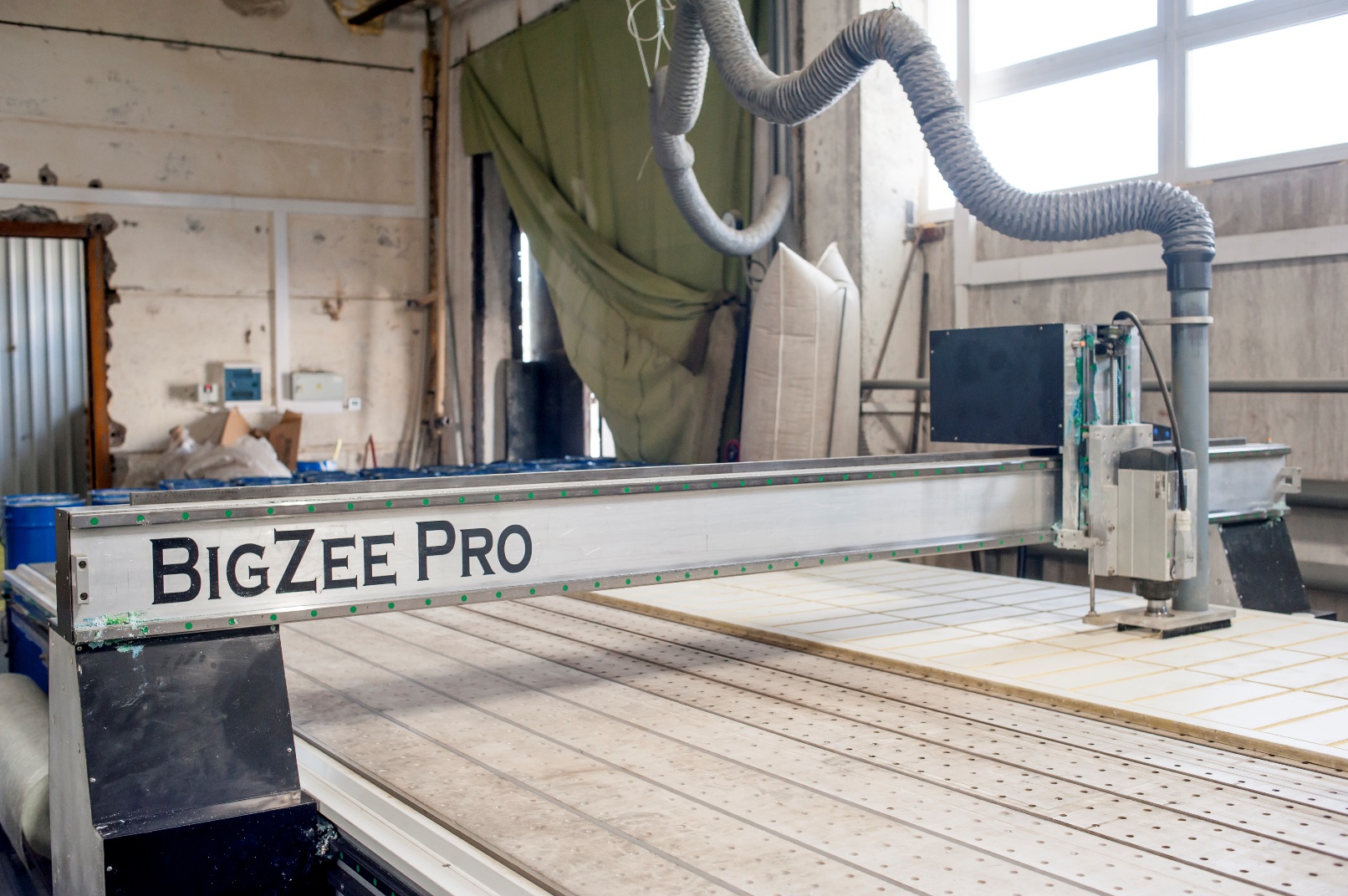 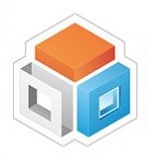 В помещении для изготовления матриц  должны быть созданы определенные тепловлажностные условия
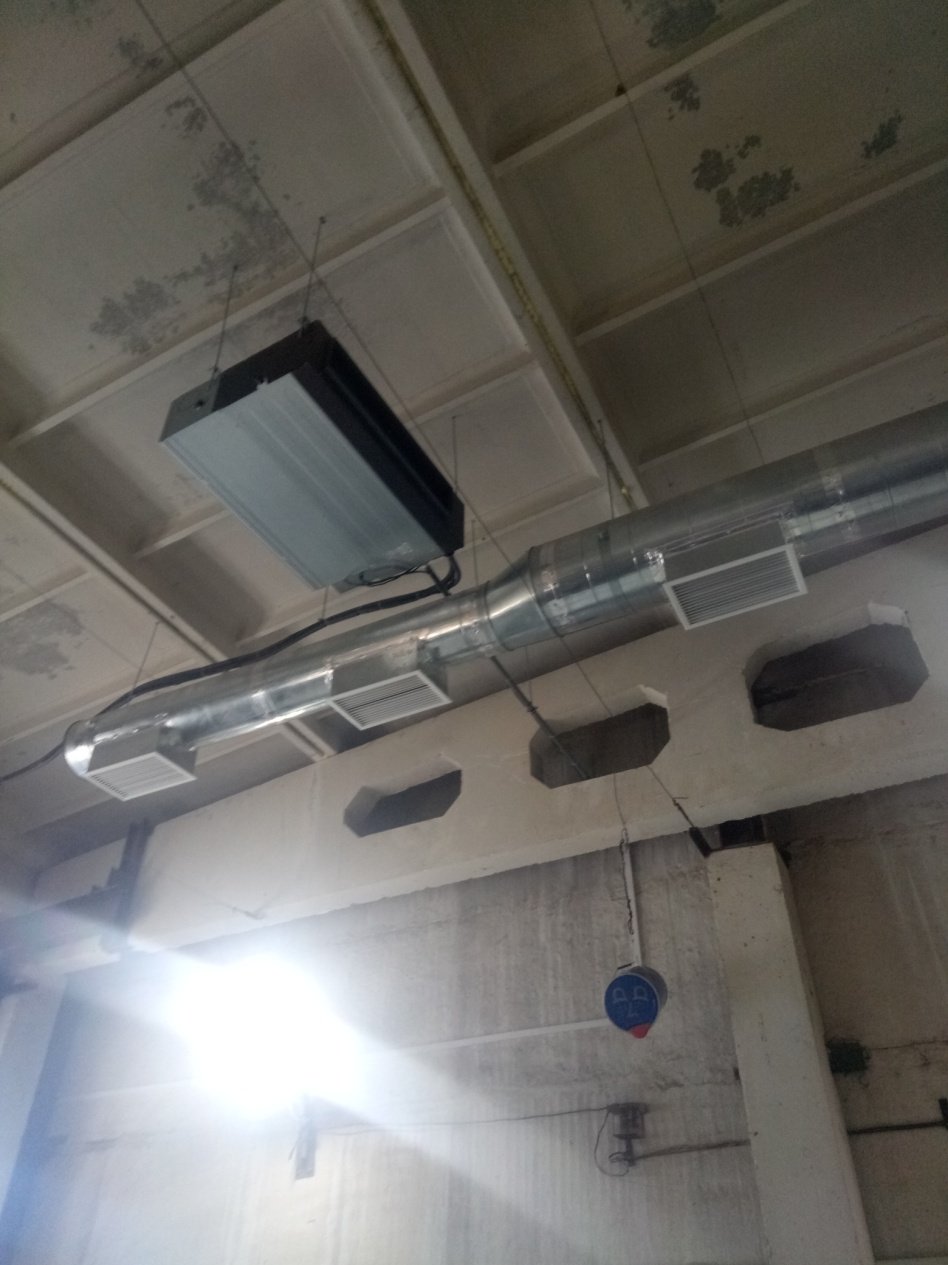 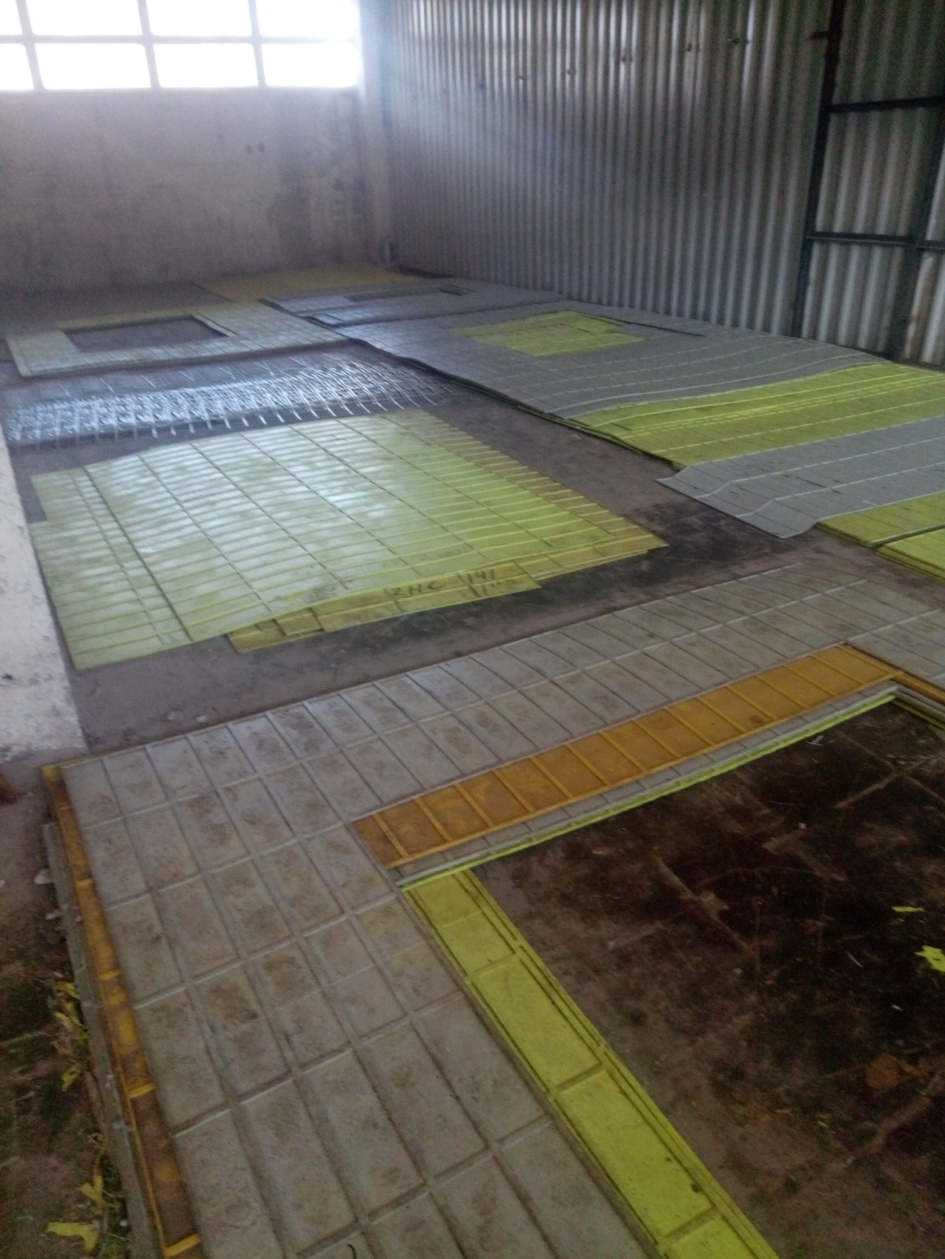 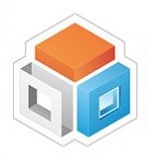 Укладка плитки в полиуретановую матрицу
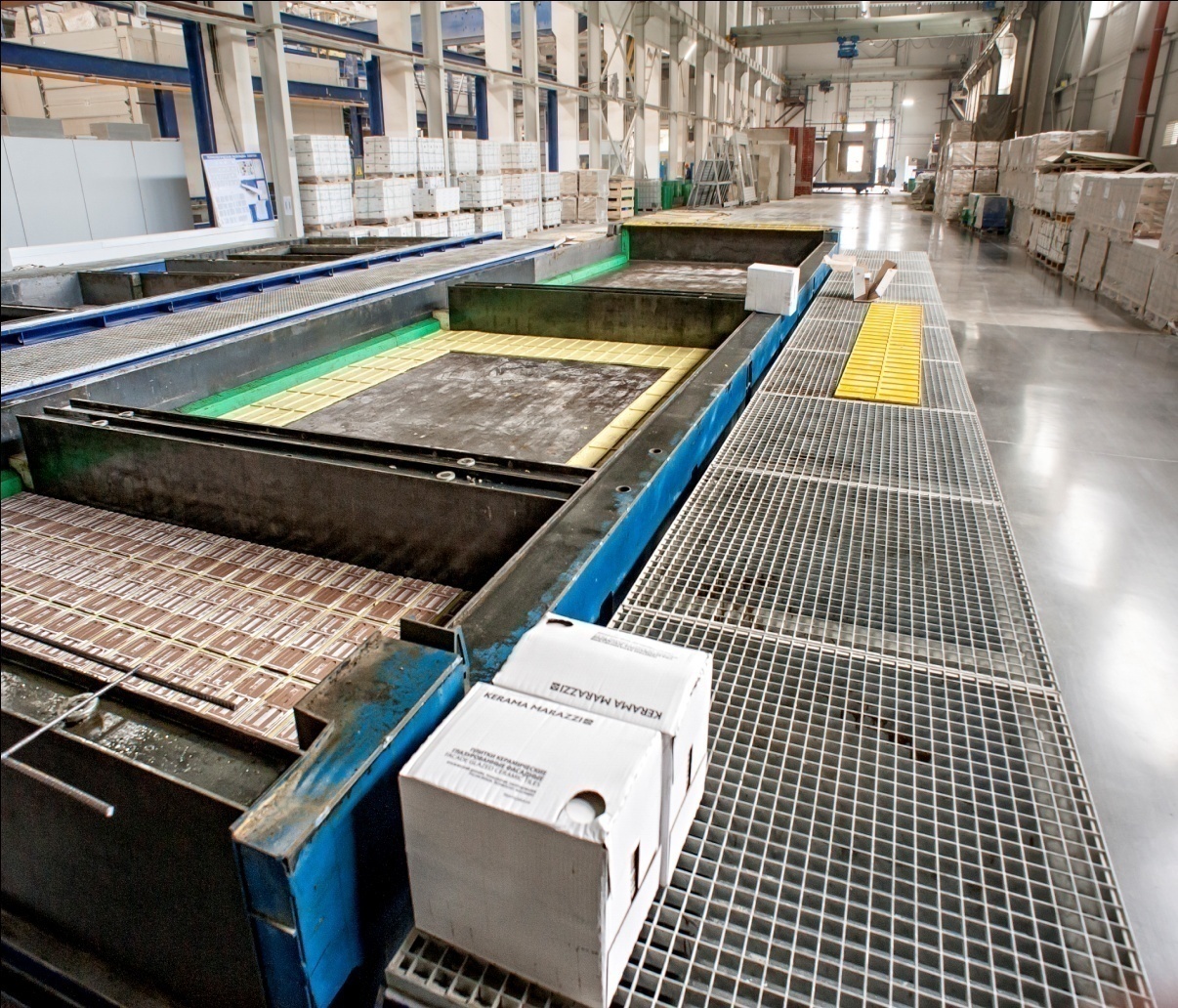 п. Отрадное Воронежская область
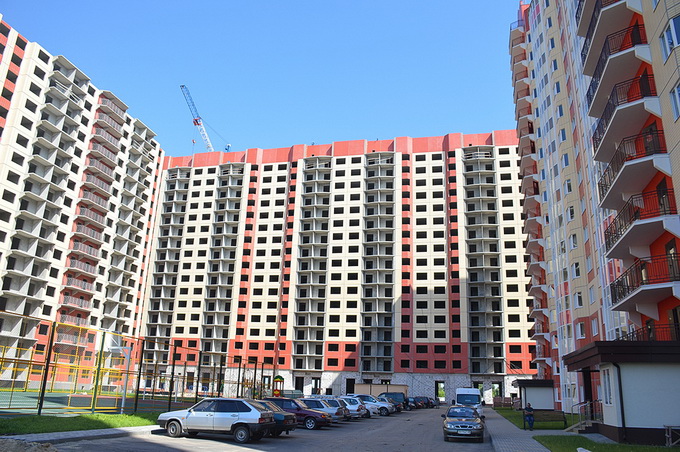 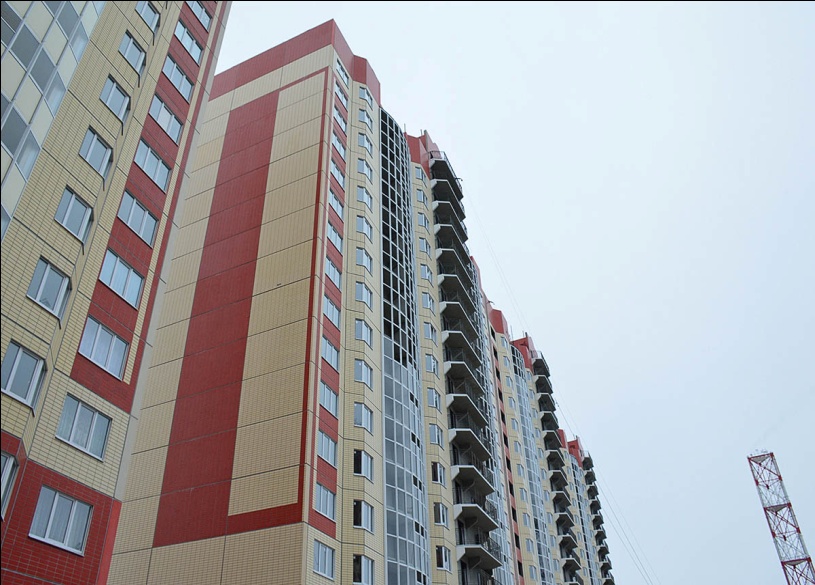 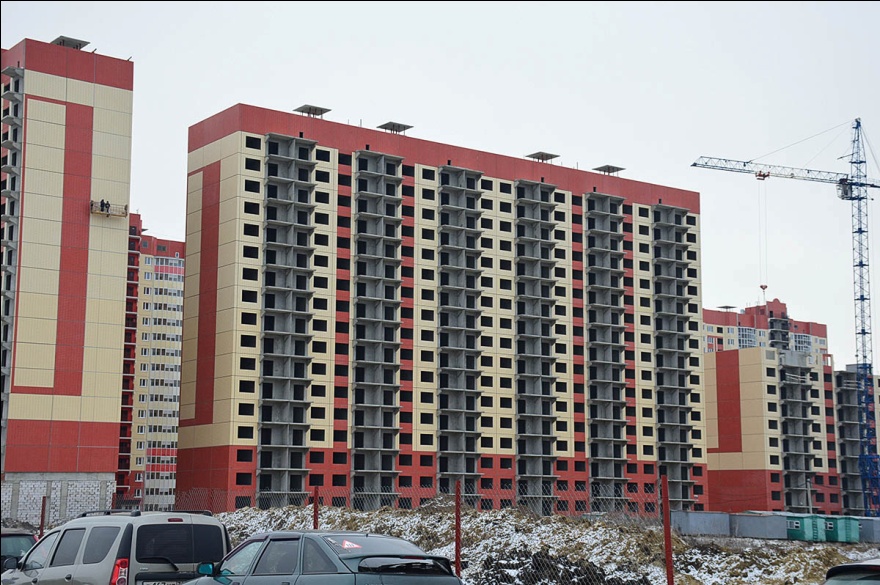 ЖК Современник
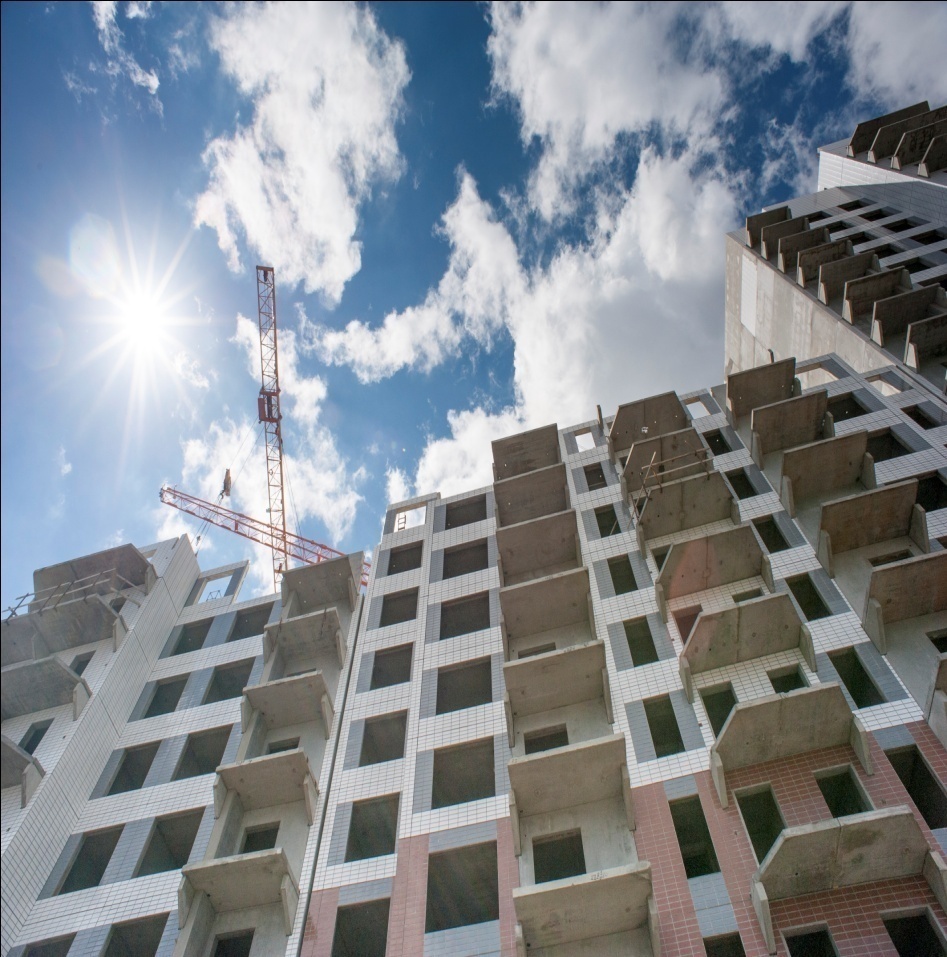 Для минимизации отходов плитки были изменены габариты оконных проемов и величина вертикального и горизонтального шва
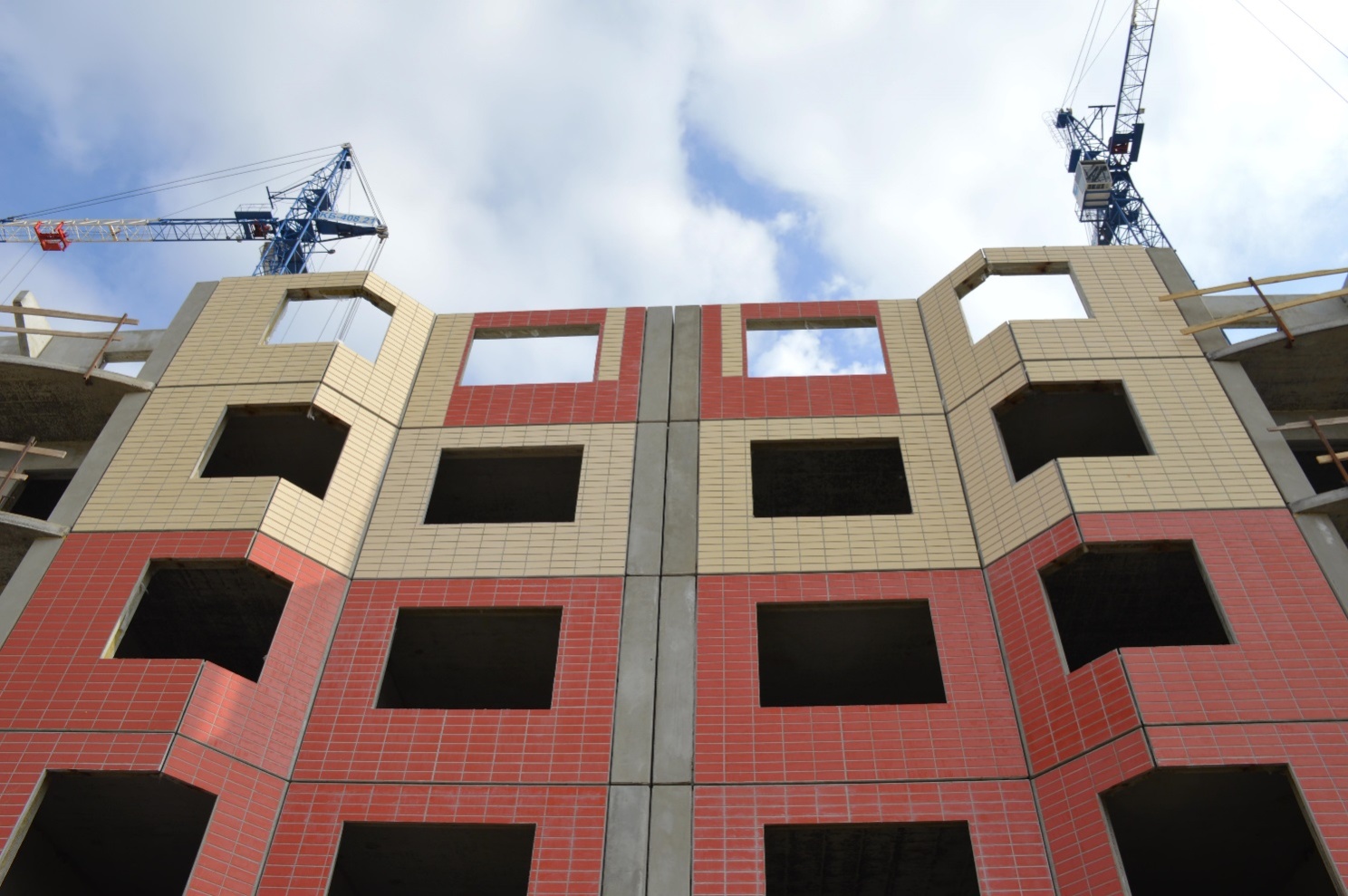 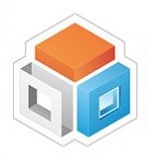 Для восприятия целостности здания был уменьшен межпанельный шов
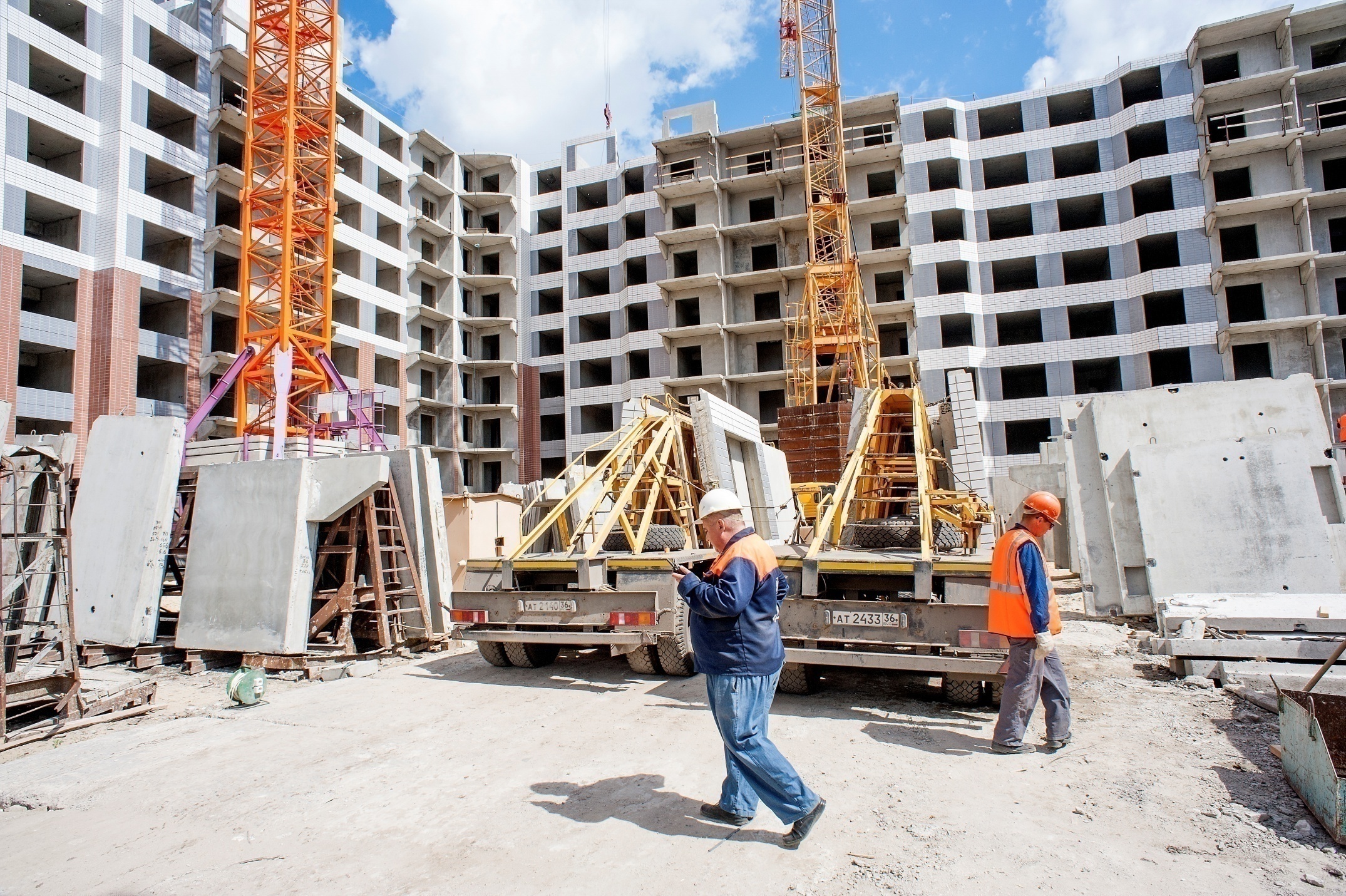 Пример 
фотографии
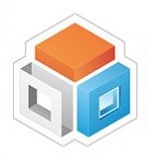 ЖК Московский квартал
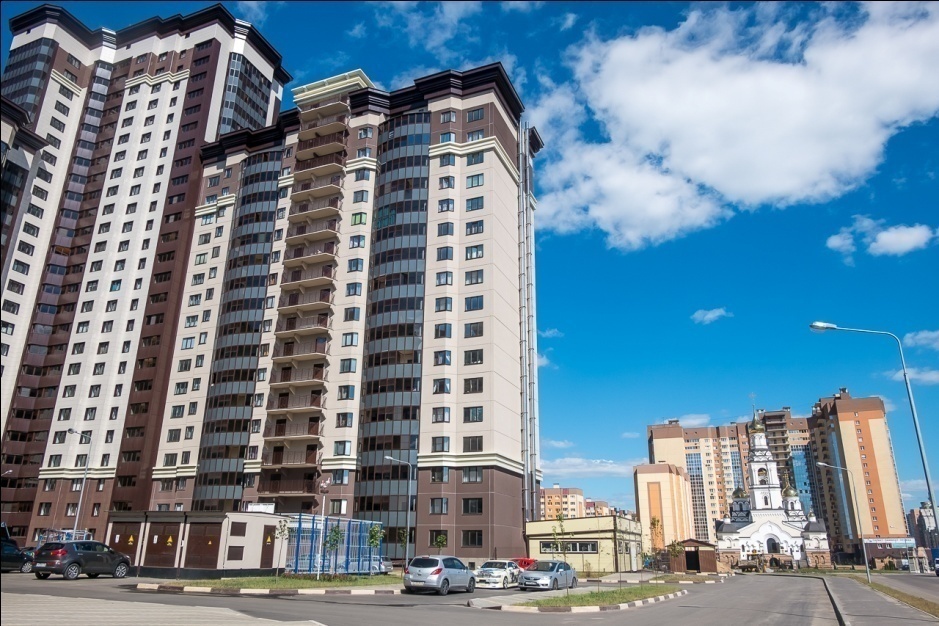 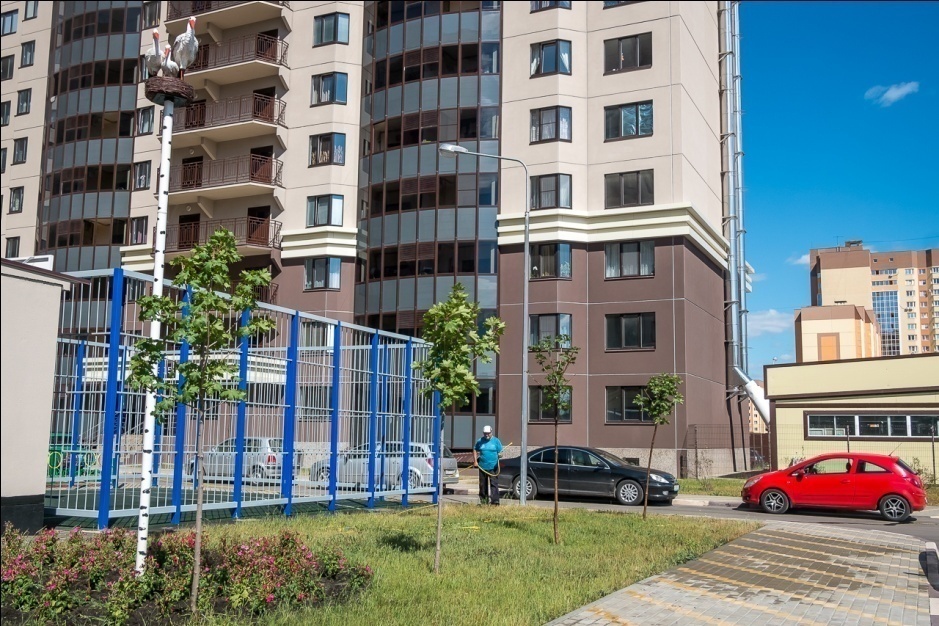 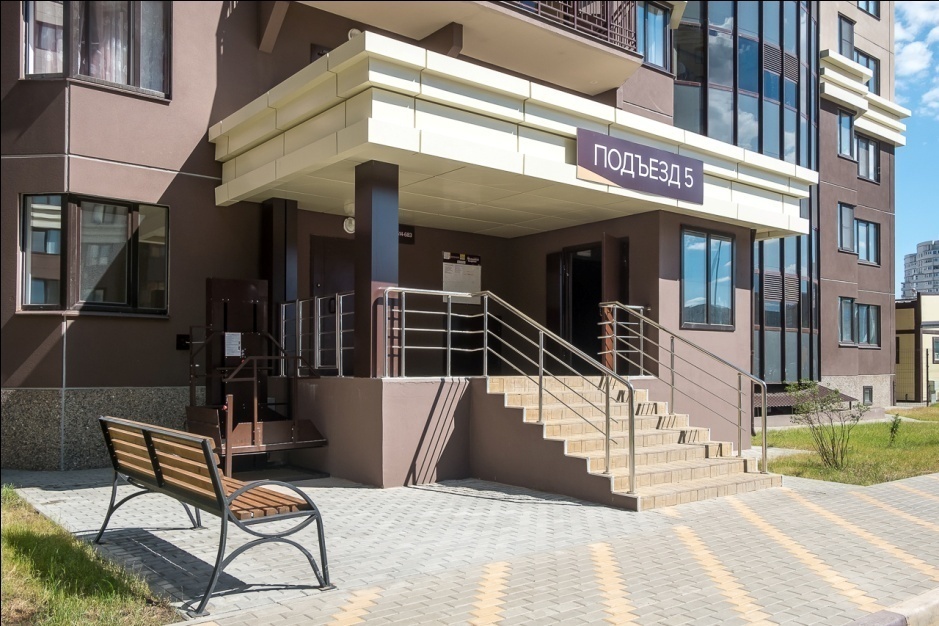